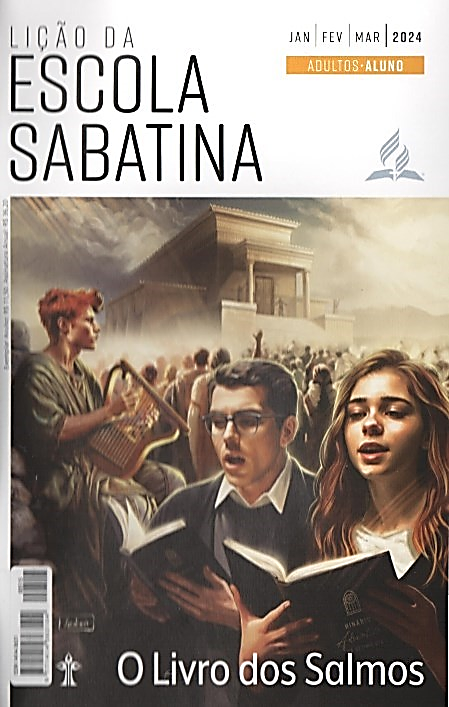 Anseio por Deus em Sião
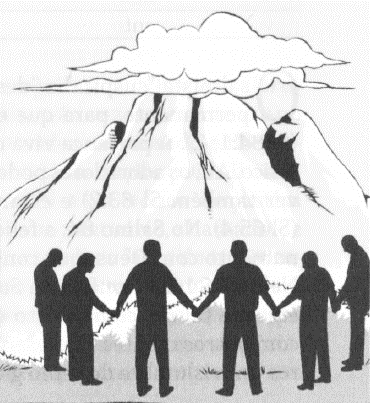 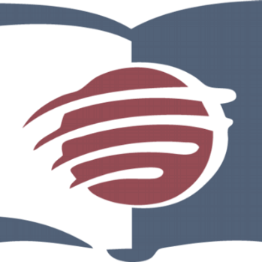 LIÇÃO 11
VERSO PARA MEMORIZAR: "A minha alma suspira e desfalece pelos átrios do Senhor; o meu coração e a minha carne exultam pelo Deus vivo!" (SI 84:2).
11
LEITURAS DA SEMANA: SI 84; Ap 21:3; Sl 122; 87; Gl 3:28, 29; Mt 28:18-20; SI 46; 125
design Neemias Lima
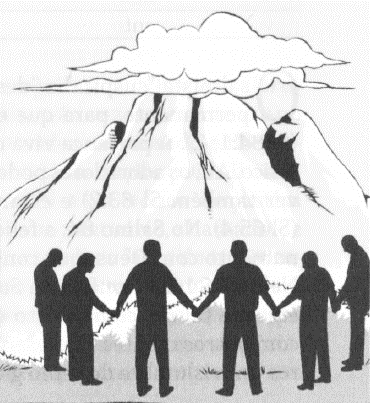 INTRODUÇÃO
Sábado
LIÇÃO 11
- Os cânticos de Sião são hinos alegres que engrandecem a beleza de Sião e a soberania do Senhor, que reina de Seu santo monte. Esses salmos frequentemente louvam os méritos da casa do Senhor e expressam um amor pelo santuário que também pode ser encontrado em outros salmos. Muitos deles foram escritos pelos filhos de Corá, que tiveram experiência em primeira mão da bênção de estar na casa do Senhor como músicos do templo (lCr 6:31-38) e guardas de suas portas (lCr 9:19). O que faz de Sião a fonte de esperança e alegria? Sião representava a presença viva de Deus entre Seu povo. Assim como o povo de Israel é o povo escolhido de Deus (Dt 7:6), Sião é o monte escolhido de Deus (SI 78:68; 87:2). Deus reina de Sião (SI 99:1, 2) e fundou Seu templo também em Sião (SI 87:1). Portanto, Sião é um lugar de bênçãos divinas e refúgio.
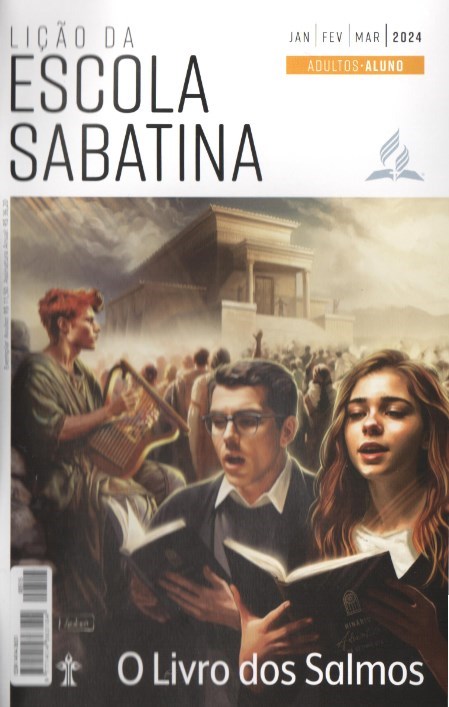 LEITURAS DA SEMANA: SI 84; Ap 21:3; Sl 122; 87; Gl 3:28, 29; Mt 28:18-20; SI 46; 125
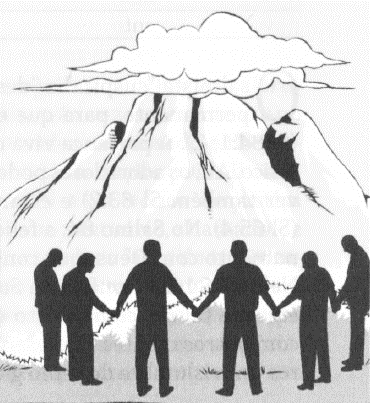 Um dia nos Teus átrios vale mais que mil
Domingo
PERGUNTAS:
LIÇÃO 11
1. Leia Salmo 84:1-4. Por que o salmista anseia por habitar no santuário?

2. Leia Salmo 84:5-12. Quem mais pode ser abençoado pelo santuário?









Leia Apocalipse 21:3. Que esperança refletida no santuário terrestre nos é revelada nesse texto? Como, mesmo agora, podemos imaginar como será essa experiência?
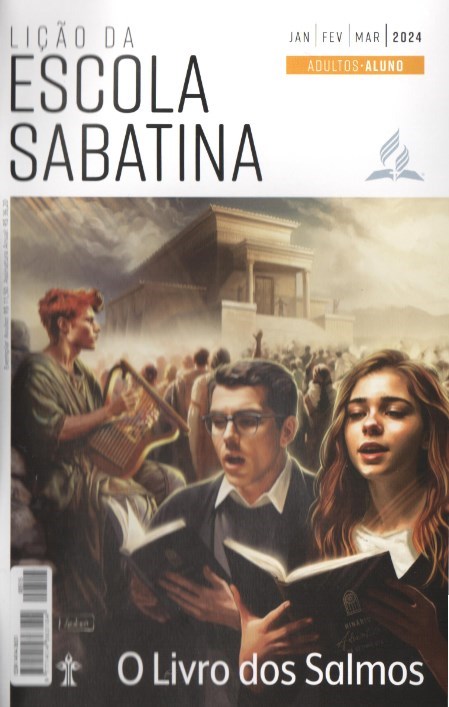 LEITURAS DA SEMANA: SI 84; Ap 21:3; Sl 122; 87; Gl 3:28, 29; Mt 28:18-20; SI 46; 125
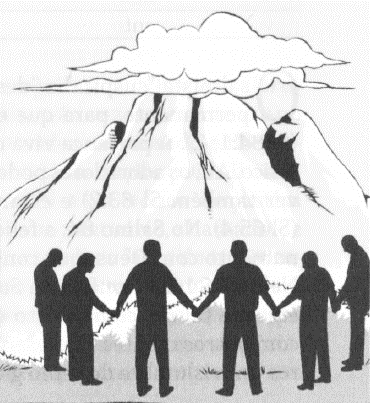 Um dia nos Teus átrios vale mais que mil
Domingo
COMENTÁRIOS:
LIÇÃO 11
- As bênçãos de Deus são descritas irradiando do santuário, concedidas
primeiramente àqueles que servem ali (SI 84:4), depois aos peregrinos a caminho do santuário (SI 84:5-10) e, finalmente, chegam até os confins
da Terra. A expectativa de encontrar Deus no santuário fortalece a fé dos peregrinos (SI 84:7). Enquanto a força do viajante comum enfraquece sob o fardo da jornada cansativa, a força dos peregrinos ao santuário aumenta quanto mais se aproximam dali.
Mesmo quando fisicamente distantes do santuário, os filhos de Deus continuam a ter um selo do santuário de Deus andando retamente (SI 84:11), o que caracteriza os justos que entram no santuário do Senhor (SI 15:1, 2). O Senhor é chamado de “sol”, mostrando que as bênçãos do
santuário, como os raios solares, se estendem até os confins da Terra
(SI 84:11). Assim, aqueles que permanecem com Deus por meio da fé recebem Sua graça, independentemente de onde estejam.
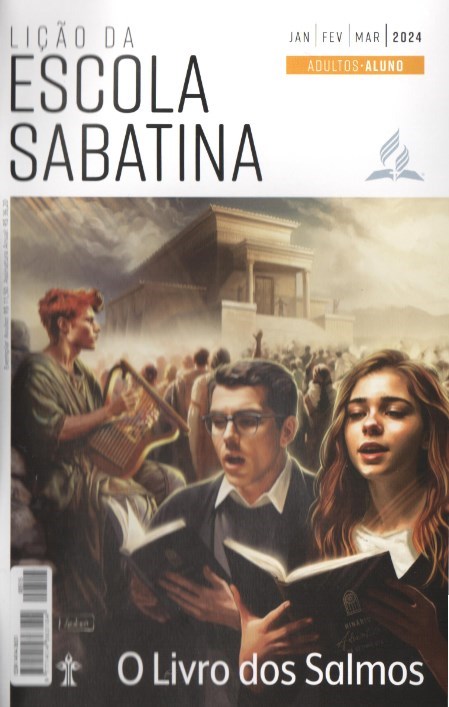 LEITURAS DA SEMANA: SI 84; Ap 21:3; Sl 122; 87; Gl 3:28, 29; Mt 28:18-20; SI 46; 125
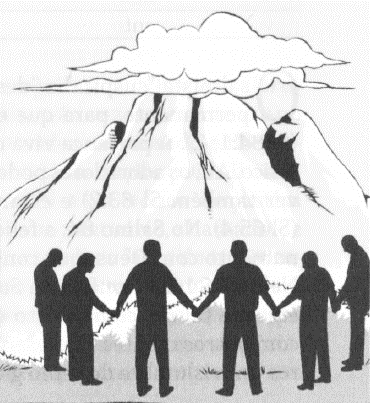 Ore pela paz de Jerusalém
Segunda
PERGUNTAS:
LIÇÃO 11
3. Leia Salmo 122:1-5. Quais eram os sentimentos dos adoradores ao chegarem a Jerusalém? O que esperavam encontrar ali?


4. Leia Salmo 122:6-9. Qual é a principal oração do povo de Deus?








Na prática, como podemos promovera harmonia entre nós como povo de Deus?
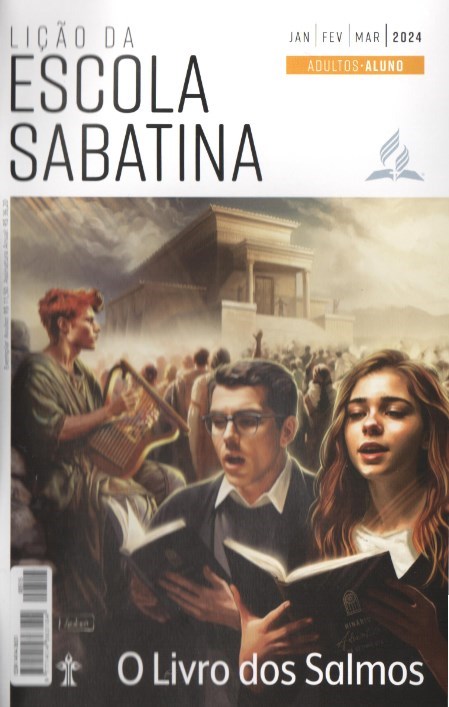 LEITURAS DA SEMANA: SI 84; Ap 21:3; Sl 122; 87; Gl 3:28, 29; Mt 28:18-20; SI 46; 125
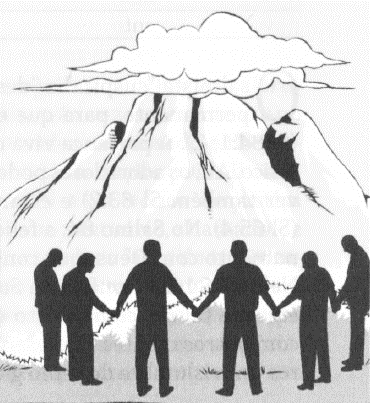 Ore pela paz de Jerusalém
Segunda
COMENTÁRIOS:
LIÇÃO 11
- Orar pela paz de Jerusalém invocava as bênçãos divinas sobre a cidade e seus habitantes e unia os adoradores, fazendo com que a paz se espalhasse entre eles (SI 122:8). Jerusalém só poderia ser a cidade da paz se existisse paz entre Deus e Seu povo, e entre os próprios filhos de Deus. Assim, a oração pela paz de Jerusalém transmitia um apelo ao povo para que vivesse em paz com Deus e uns com os outros. Na paz de Jerusalém, o povo prosperaria (SI 147:12-14). O salmo nos ensina que a oração pelo bem-estar da comunidade de fé deve ser o assunto principal das orações dos filhos de Deus, pois somente o povo forte e unido pode proclamar as boas novas da paz e salvação de 
Deus ao mundo (Jo 13:34, 35). Orar pela paz de Jerusalém ainda é um privilégio e uma responsabilidade dos crentes, pois mantém viva a esperança da vinda do reino de paz de Deus no fim dos tempos, que abrangerá não apenas a cidade de Jerusalém, mas o mundo inteiro.
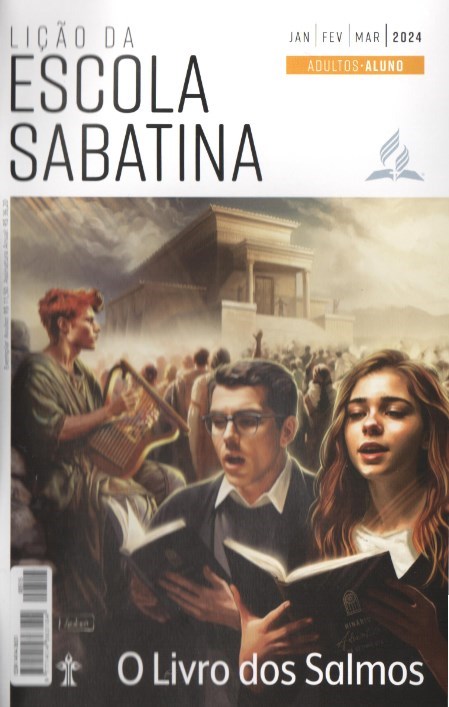 LEITURAS DA SEMANA: SI 84; Ap 21:3; Sl 122; 87; Gl 3:28, 29; Mt 28:18-20; SI 46; 125
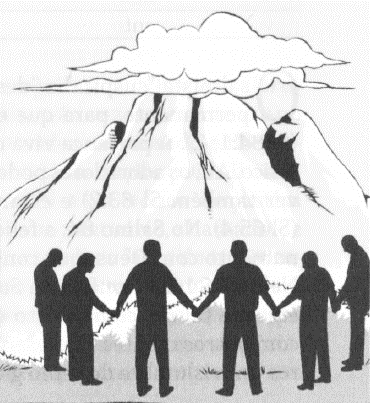 Sião - lar de todas as nações
Terça
PERGUNTAS:
LIÇÃO 11
5. Leia Salmo 87:1,2.0 que faz de Sião um lugar tão estimado

6. Leia Salmo 87:3-7. Que coisas gloriosas se diz sobre Sião?









A prontidão de Sião em adotar todos os povos se cumpre na Grande Comissão da igreja para pregar o evangelho e as três mensagens angélicas às nações (Mt 28:18-20)?
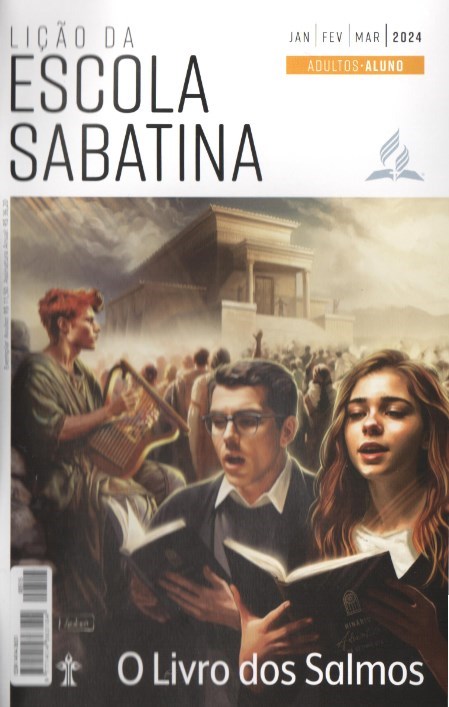 LEITURAS DA SEMANA: SI 84; Ap 21:3; Sl 122; 87; Gl 3:28, 29; Mt 28:18-20; SI 46; 125
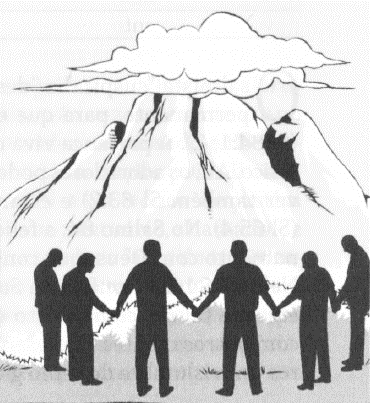 Sião - lar de todas as nações
Terça
COMENTÁRIOS:
LIÇÃO 11
- A glória de Sião atrai todas as nações para Deus, e assim as fronteiras do Seu reino se estendem para incluir o mundo inteiro. Observe que Deus não trata as outras nações como cidadãos de segundo nível, mesmo que Sião seja retratada como o local de nascimento espiritual de todos os povos que aceitam o Senhor como Salvador.
O registro dos indivíduos era feito de acordo com seu local de nascimento (Ne 7:5; Lc 2:1-3). Três vezes o salmo afirma que as nações nascem em Sião, o que significa que o Senhor lhes dá uma nova identidade e lhes concede todos os privilégios dos legítimos filhos de Sião (SI 87:4-6). O salmo 87 aponta para a salvação de judeus e gentios e para a união deles na igreja por meio da redenção em Cristo (Rm 3:22; 10:12; G13:28,29; Cl 3:11). O retrato da prosperidade de Sião é reminiscência da visão do reino de Deus, que se torna uma montanha que enche a Terra (Dn 2:34, 35,44,45).
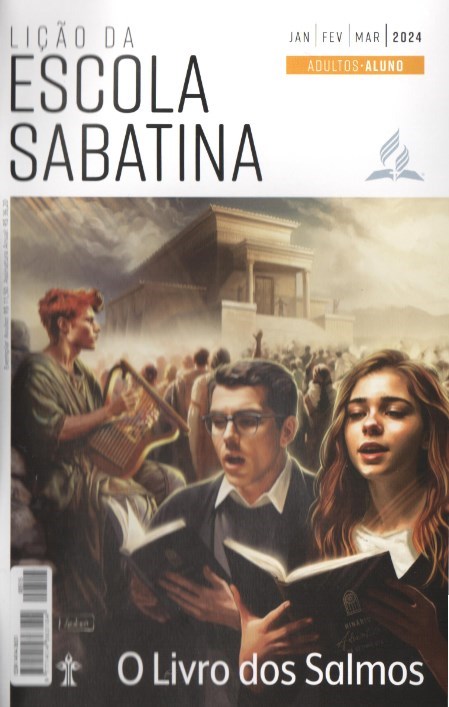 LEITURAS DA SEMANA: SI 84; Ap 21:3; Sl 122; 87; Gl 3:28, 29; Mt 28:18-20; SI 46; 125
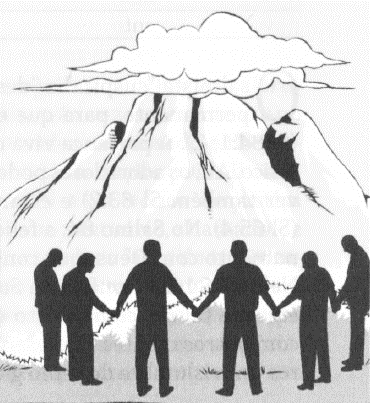 Segurança e paz de Sião
Quarta
PERGUNTAS:
LIÇÃO 11
7. Como o mundo é poeticamente retratado no Salmo 46:1-7?

8. Como Deus responde à violência e destruição no mundo? SI 46:6-11











Como podemos ter paz e confiar em Deus em meio a um mundo turbulento?
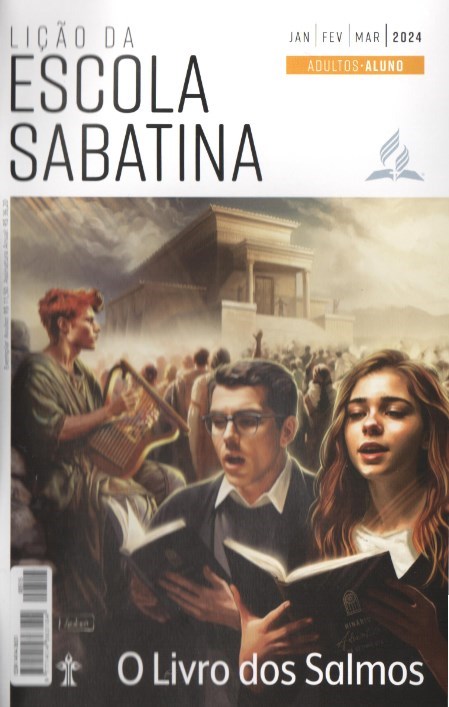 LEITURAS DA SEMANA: SI 84; Ap 21:3; Sl 122; 87; Gl 3:28, 29; Mt 28:18-20; SI 46; 125
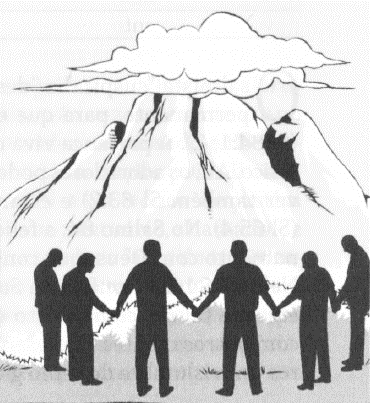 Segurança e paz de Sião
Quarta
COMENTÁRIOS:
LIÇÃO 11
Evidentemente o mundo não conhece a Deus, pois o Senhor está no meio de Seu povo, e onde Ele habita há paz (SI 46:4, 5). No entanto, embora o mundo O rejeite, Deus não abandona o mundo. Ele está presente no mundo, pois está entre o Seu povo. Em outras palavras, ainda que tudo pareça ruim, a presença divina está aqui, e, conhecendo essa verdade fundamental, encontramos esperança e encorajamento.
O Senhor, que é o refúgio perfeito, é a Fonte da paz e da segurança duradouras de Sião. As palavras que destacam a segurança de Sião no Salmo 46:3 são “ainda que”. Embora o mundo esteja em confusão, o povo de Deus está seguro. Isso mostra que a paz não é o resultado da total ausência de provações, mas um dom de Deus a Seus filhos confiantes. Confiança irrestrita em Deus pode dar ao Seu filho paz e segurança em meio à tempestade (Mt 8:23-27). A questão é: Deus deixará o mundo às suas escolhas e ações destrutivas para sempre?
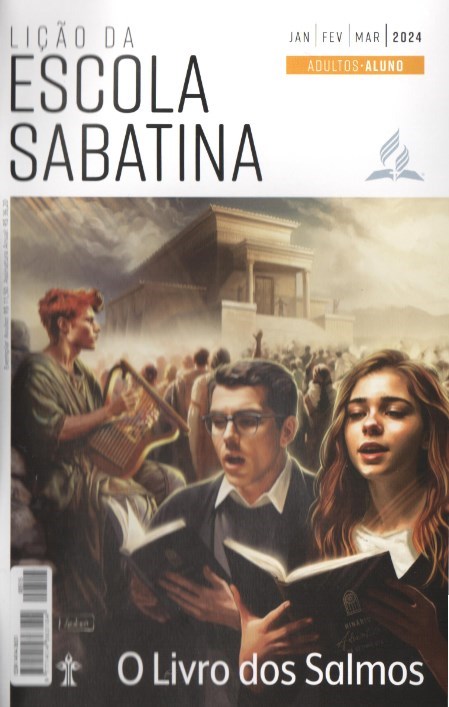 LEITURAS DA SEMANA: SI 84; Ap 21:3; Sl 122; 87; Gl 3:28, 29; Mt 28:18-20; SI 46; 125
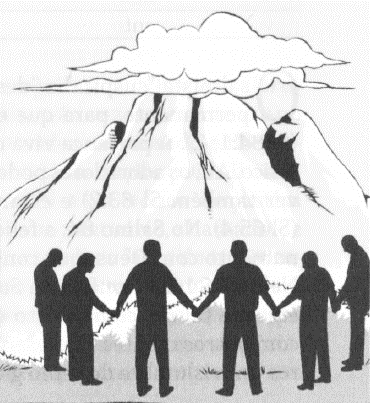 Inabalável como o monte Sião
Quinta
PERGUNTAS:
LIÇÃO 11
9. Como os que confiam em Deus são retratados no Salmo 125:1, 2?


10. Como os justos são tentados? Qual é a lição para nós? S1125:3-5
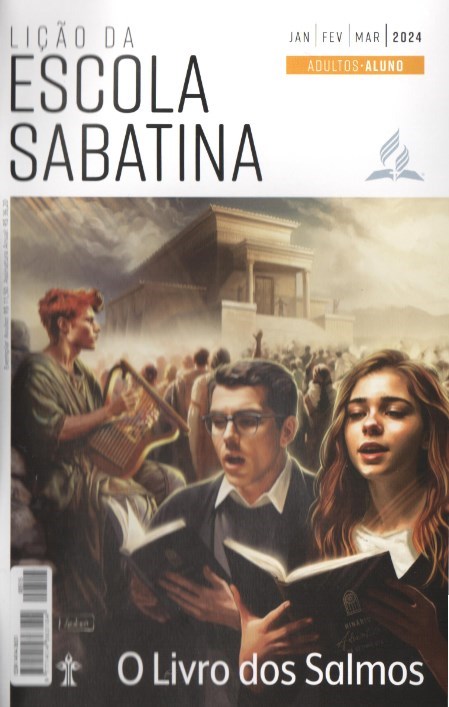 LEITURAS DA SEMANA: SI 84; Ap 21:3; Sl 122; 87; Gl 3:28, 29; Mt 28:18-20; SI 46; 125
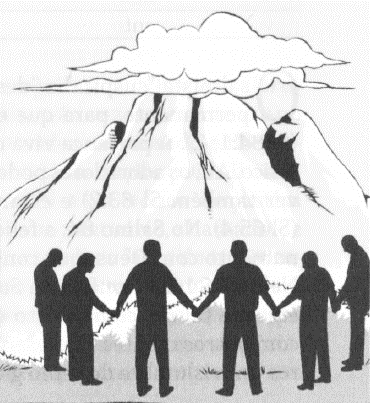 Inabalável como o monte Sião
Quinta
COMENTÁRIOS:
LIÇÃO 11
Os fiéis podem ser desencorajados pelo sucesso dos ímpios e, talvez, tentados a seguir seus caminhos (SI 73:2-13; 94:3). A grandiosa estabilidade do monte Sião não pode firmar os que se afastam do Senhor. O povo ainda tem liberdade para “praticar a iniquidade” (SI 125:3) e desviar-se “para caminhos tortuosos” (SI 125:5). O Senhor é justo e julgará os que permanecem em rebelião e não se arrependem dos pecados.
Eis o chamado para que o povo de Deus permaneça com fé e confiança inabaláveis no Senhor, assim como o monte Sião é seu refúgio inabalável. Ou seja, mesmo quando não entendemos as provações, ainda podemos confiar na bondade de Deus. A dificuldade está na debilidade e na pequenez da mente humana.
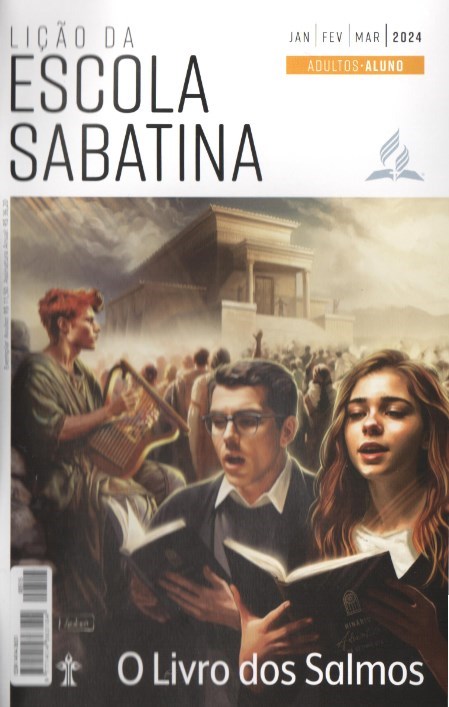 LEITURAS DA SEMANA: SI 84; Ap 21:3; Sl 122; 87; Gl 3:28, 29; Mt 28:18-20; SI 46; 125
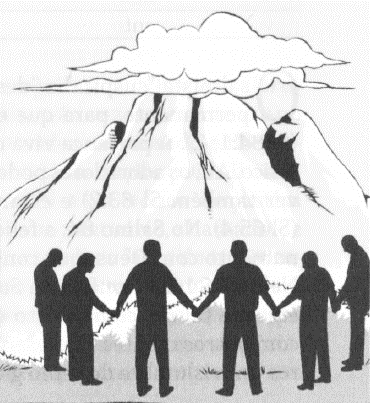 Estudo adicional
Sexta
COMENTÁRIOS:
LIÇÃO 11
Cantar os cânticos de Sião expressa a determinação de manter viva a
esperança do reino de Deus na nova Terra (Ap 21:1-5). “Ali, mentes imortais contemplarão, com prazer que jamais acabará, as maravilhas do poder criador, os mistérios do amor que redime. Não haverá nenhum adversário cruel, enganador, para nos tentar a esquecer de Deus. Todas as habilidades se desenvolverão, e todas as capacidades serão ampliadas. [...] E surgirão ainda novas alturas a atingir, novas maravilhas a admirar, novas verdades a compreender e novos objetivos para aguçar as aptidões físicas, mentais e espirituais” (Ellen G. White, O Grande Conflito [CPB, 2021], p. 559, 560). O compromisso de não esquecer Sião é uma promessa dos peregrinos de nunca aceitarem este mundo como sua pátria, mas aguardar os novos céus e a nova Terra.
Os salmos de Sião podem ser cantados por todos que desejam viver
na nova Jerusalém (Ap 3:12).
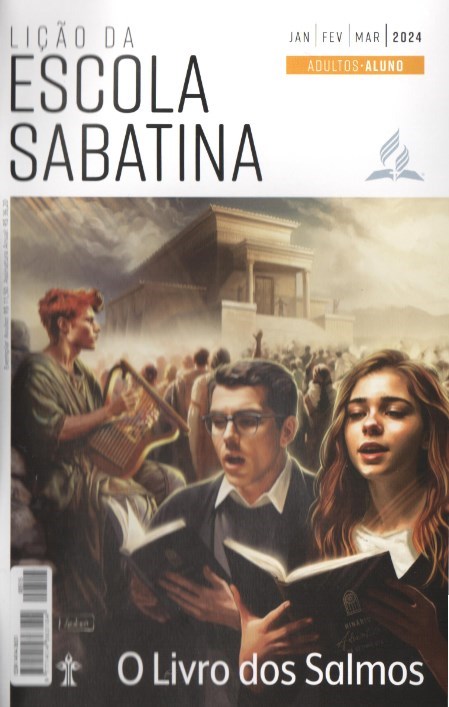 LEITURAS DA SEMANA: SI 84; Ap 21:3; Sl 122; 87; Gl 3:28, 29; Mt 28:18-20; SI 46; 125
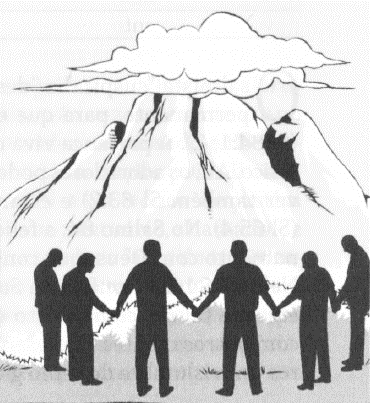 Estudo adicional
Sexta
PERGUNTAS:
LIÇÃO 11
1. Como aplicar à igreja os princípios espirituais e teológicos da Sião literal?

2. Como os crentes permanecem no santuário de Deus? (Jo 1:14-18;
Hb 12:22-24).

3. Como Sião se tornará a cidade de todas as nações, conforme .previsto
no Salmo 87? (Rm 5:10; Ef. 2:11-16; Cl 1:19-23).

4. Como responder à pessoa que aponta para a prosperidade dos ímpios,
enquanto pessoas “boas” sofrem? É importante reconhecer que não temos
respostas para tudo?
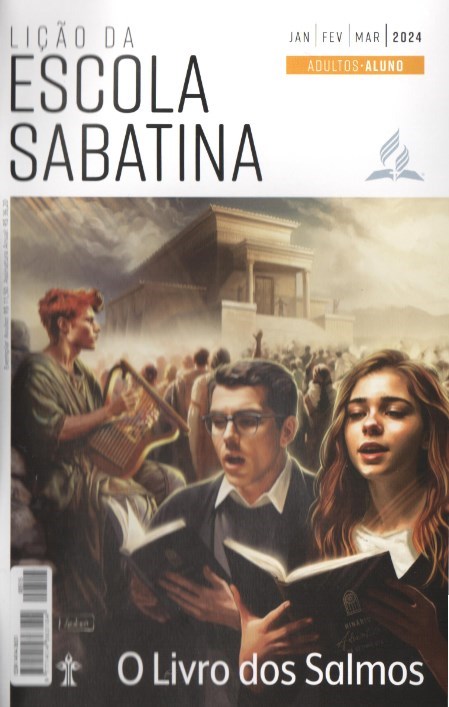 LEITURAS DA SEMANA: SI 84; Ap 21:3; Sl 122; 87; Gl 3:28, 29; Mt 28:18-20; SI 46; 125